Dueling Haikus
For two contrasting topics
use no more than 17 syllables. 
arrange these in lines of 5-7-5 syllables 
link the words to the natural word
focus on a memorable detail of the Haiku's topic
Dueling Haikus
Dog Haikuhttp://www.yuckles.com/bellyup.htm
I lie belly-upIn sunshine, happier thanYou ever will be.

The mighty hunter Returns with gifts of plump birds.Your foot just squashed one. 
Cat Haikuhttp://strangeplaces.net/weirdthings/cathaiku.html
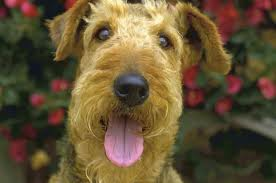 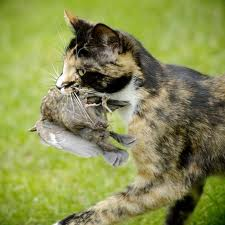